e-Suvidha Implementation 2013-14
Pre-Admission Online Registration 
Process for Student
Visit on mum.digitaluniverisity.ac & Apply for Online Admission
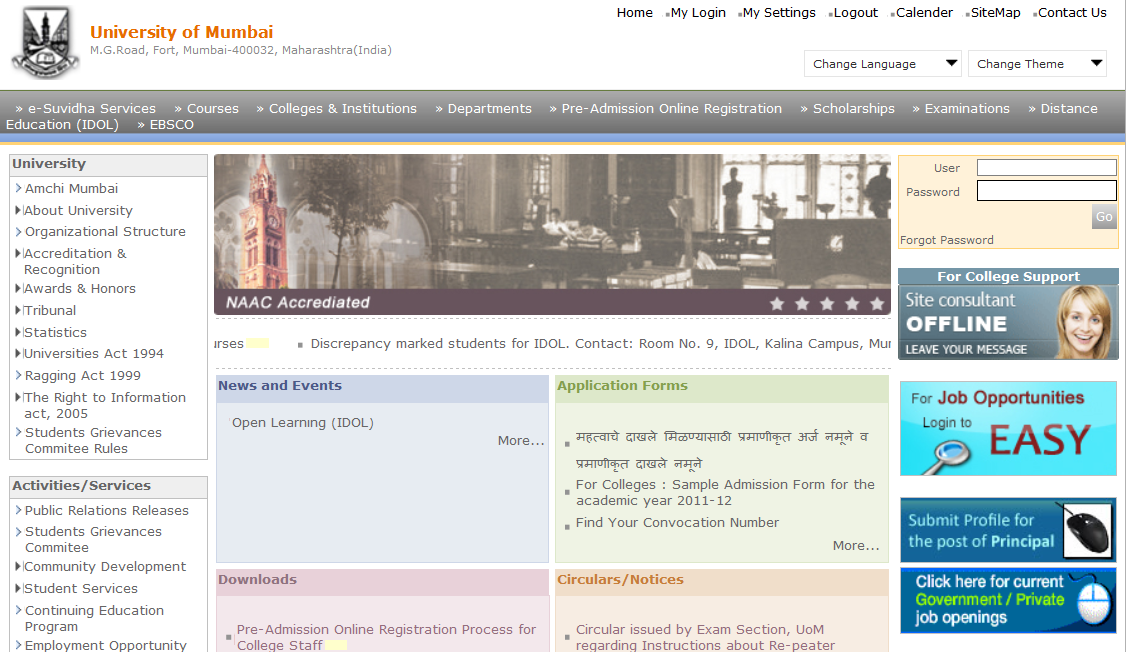 Click on ‘Pre-Admission Online Registration’
Know About Online Admissions
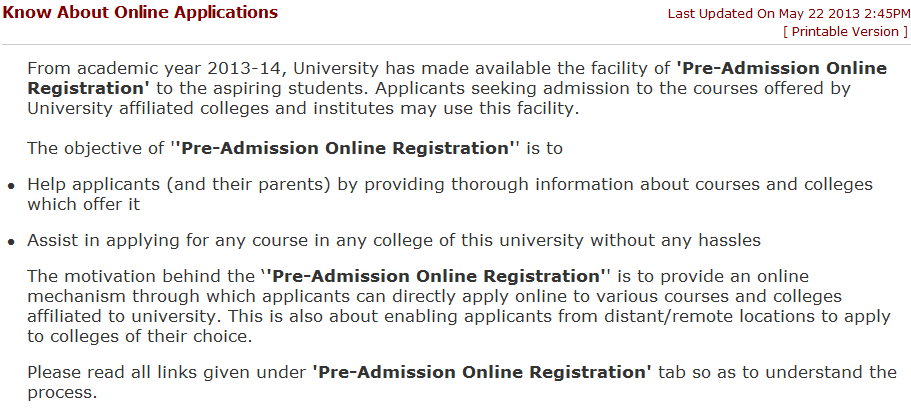 What all do you need to apply?
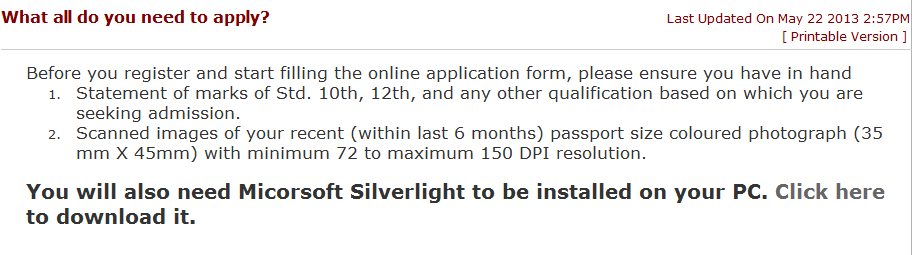 Who Can Apply?
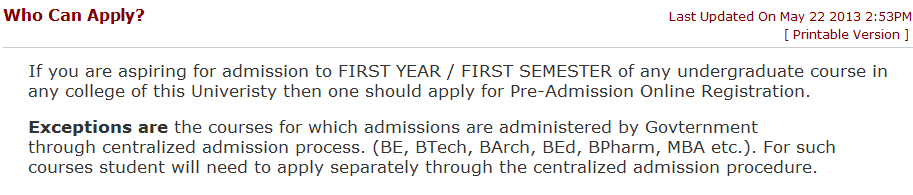 Benefits to Applicants
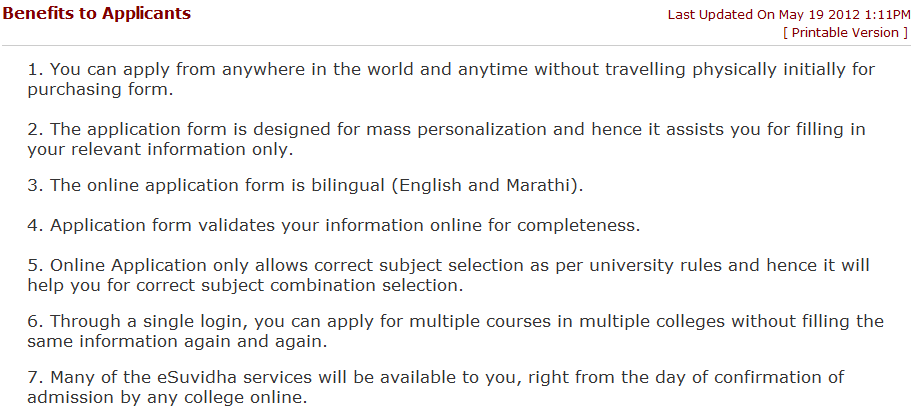 Instructions for Filling up the Online Application Form
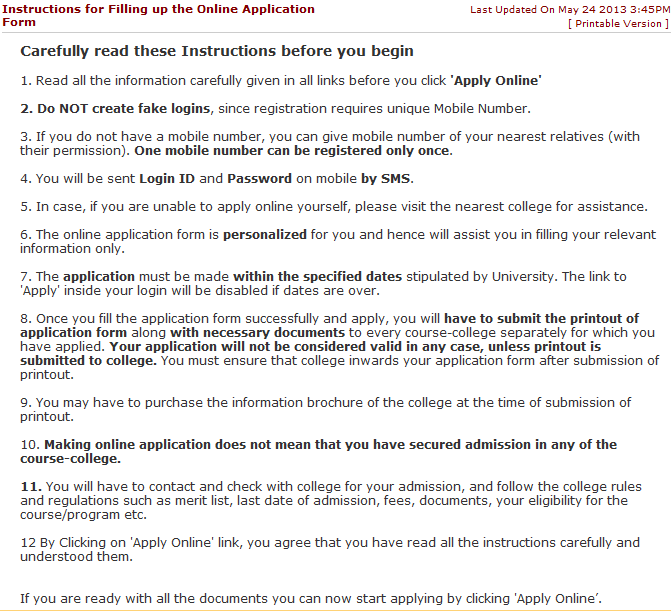 Application process flow
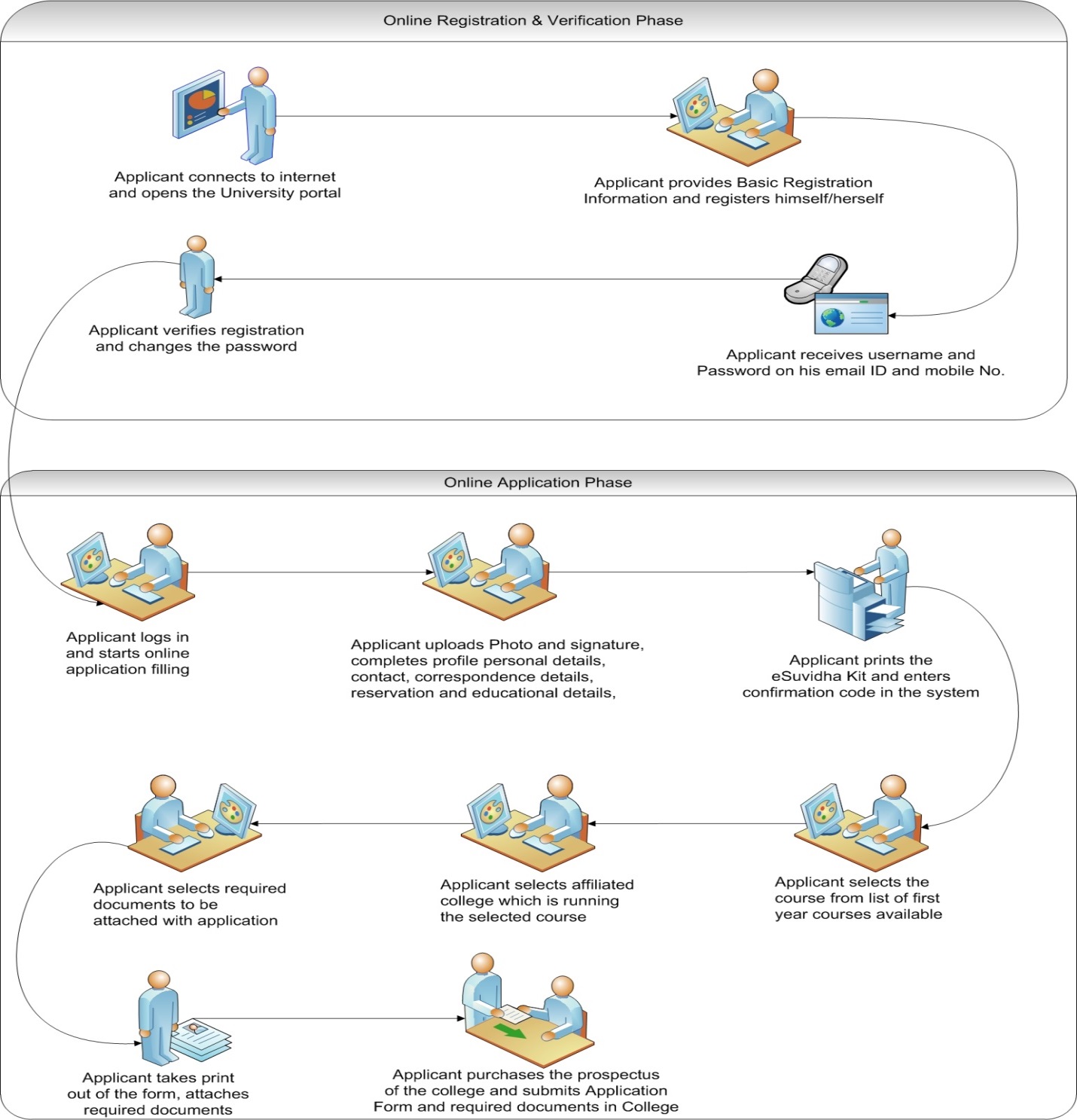 Need Help?
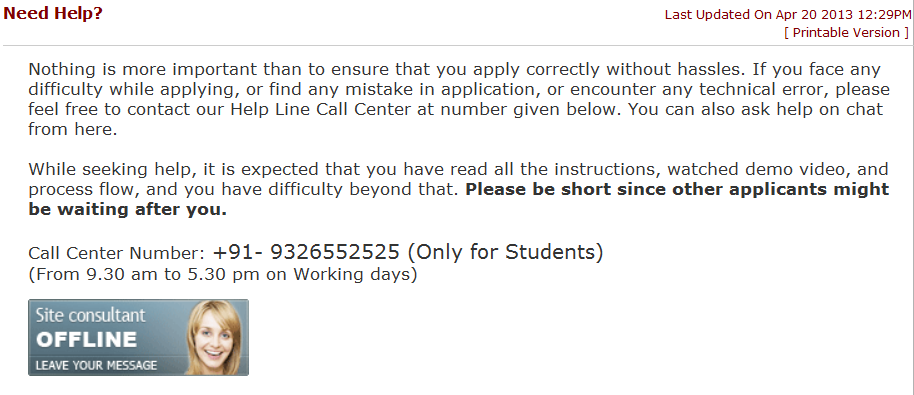 Watch a Video Demo
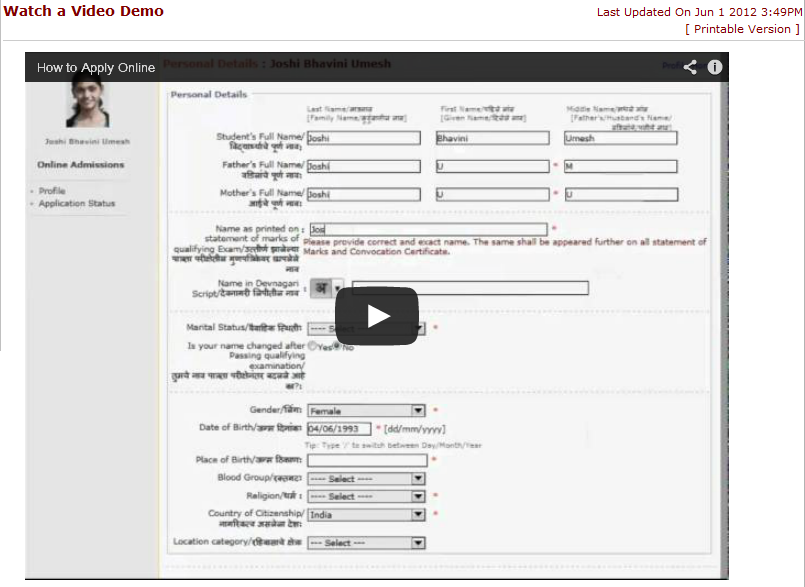 Apply online for Online Application
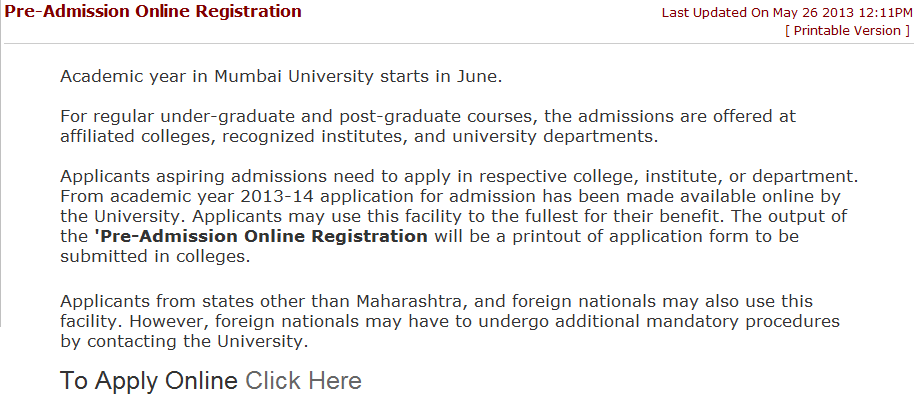 Click on Apply Online
Agreement
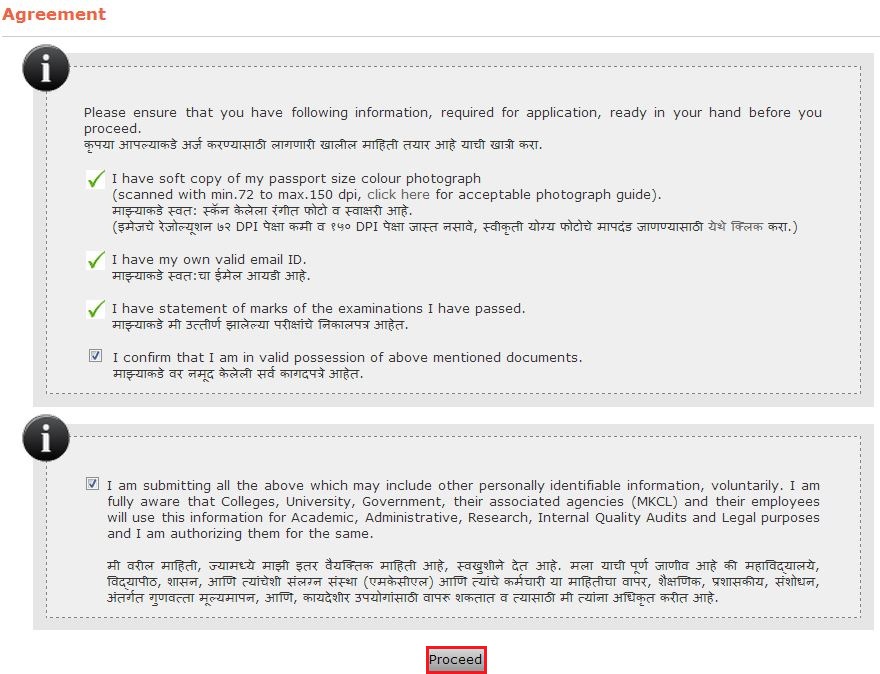 After carefully read & understood click on Proceed
Registration Information
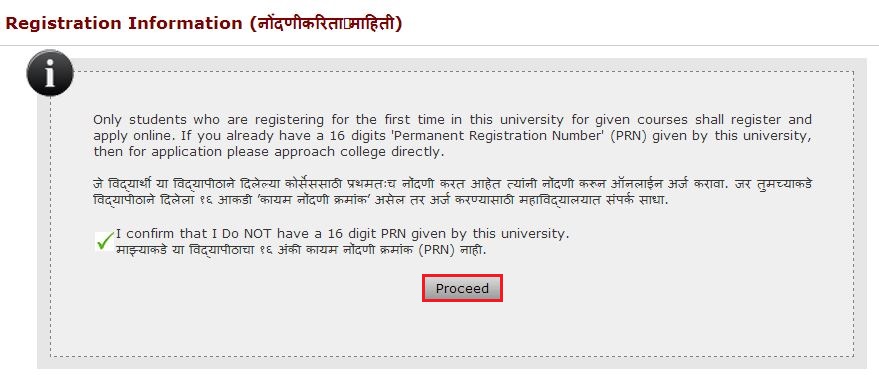 Click on Proceed
Registration Information
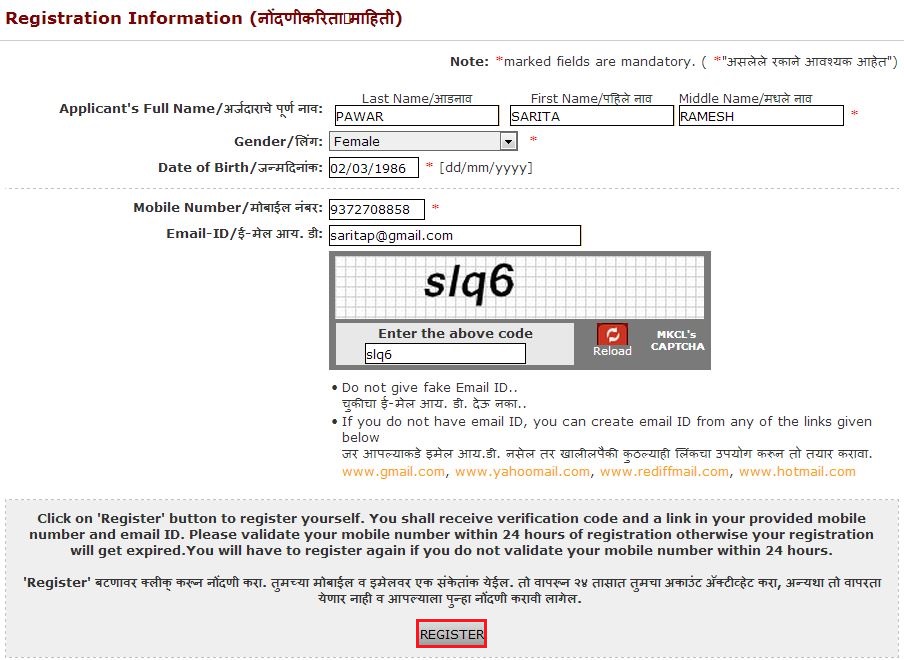 Click on Register
Registration Information
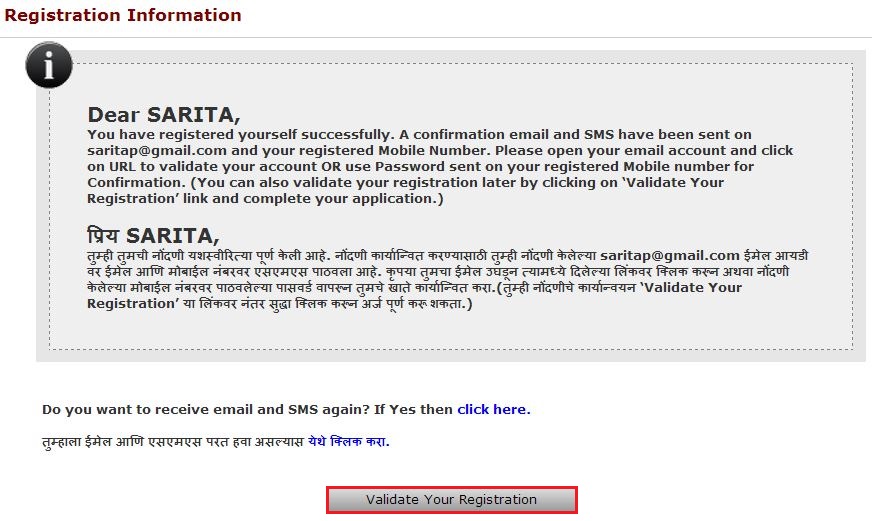 Click on Validate your Registration
Login Detail via SMS
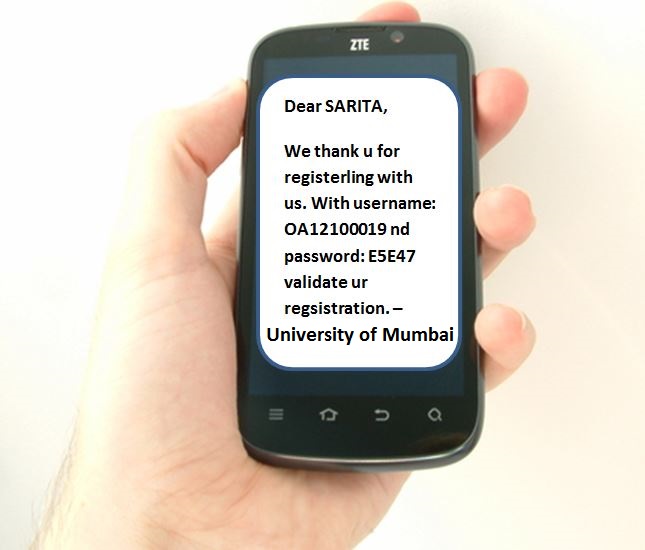 Login Detail via SMS
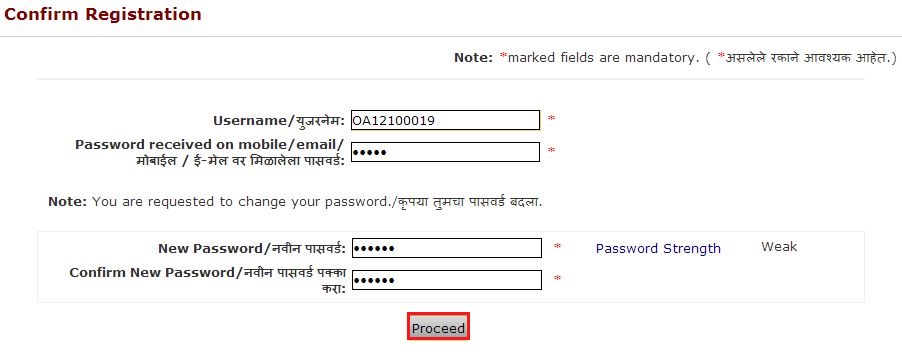 Click on Proceed
Confirmation about changed password
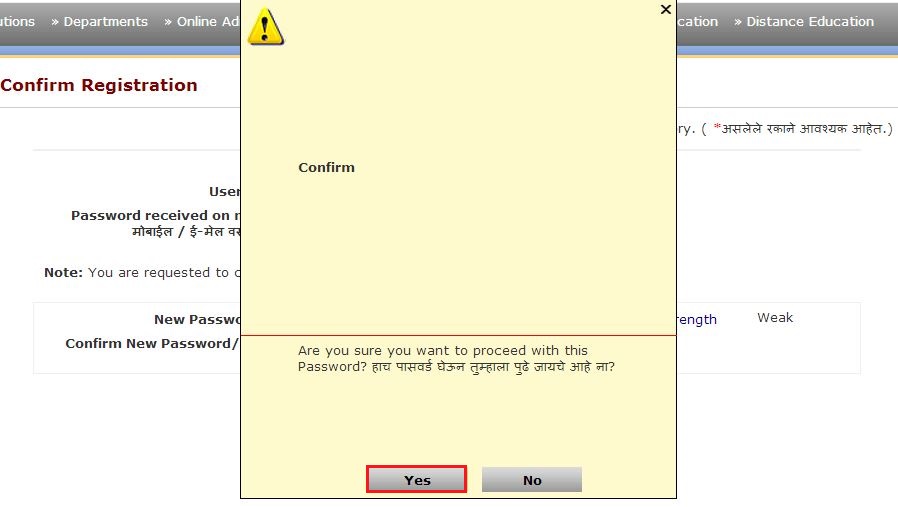 Click on Yes
Login with New Password
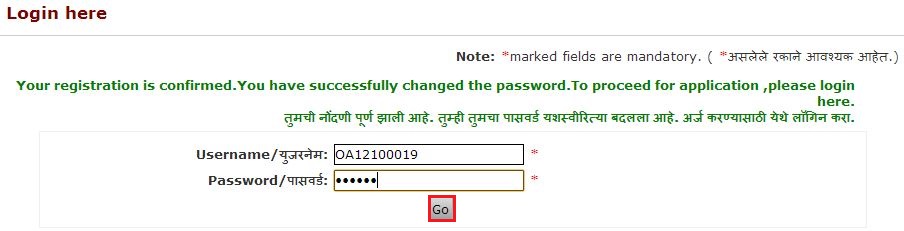 Click on Go
Update Profile
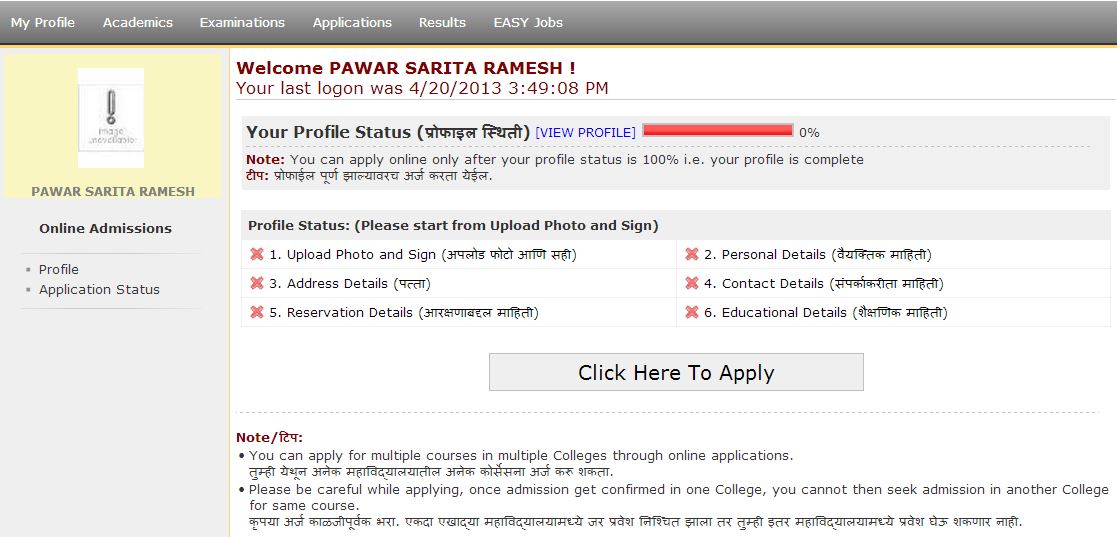 Check Profile Status
Upload Profile
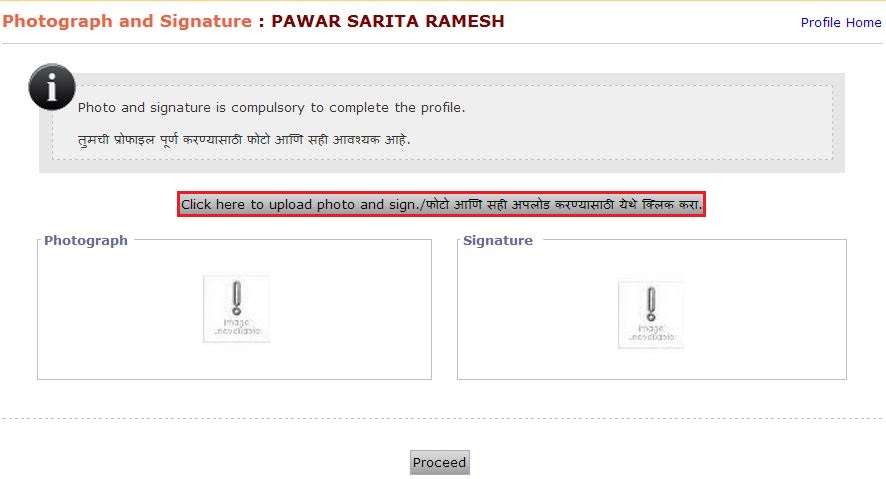 Click here to upload photo & sign
Note: You have scanned images of Photos & Signs in 
         .jpge format
Use CCaNaD software for cropping & uploading the photo & sign in proper format.
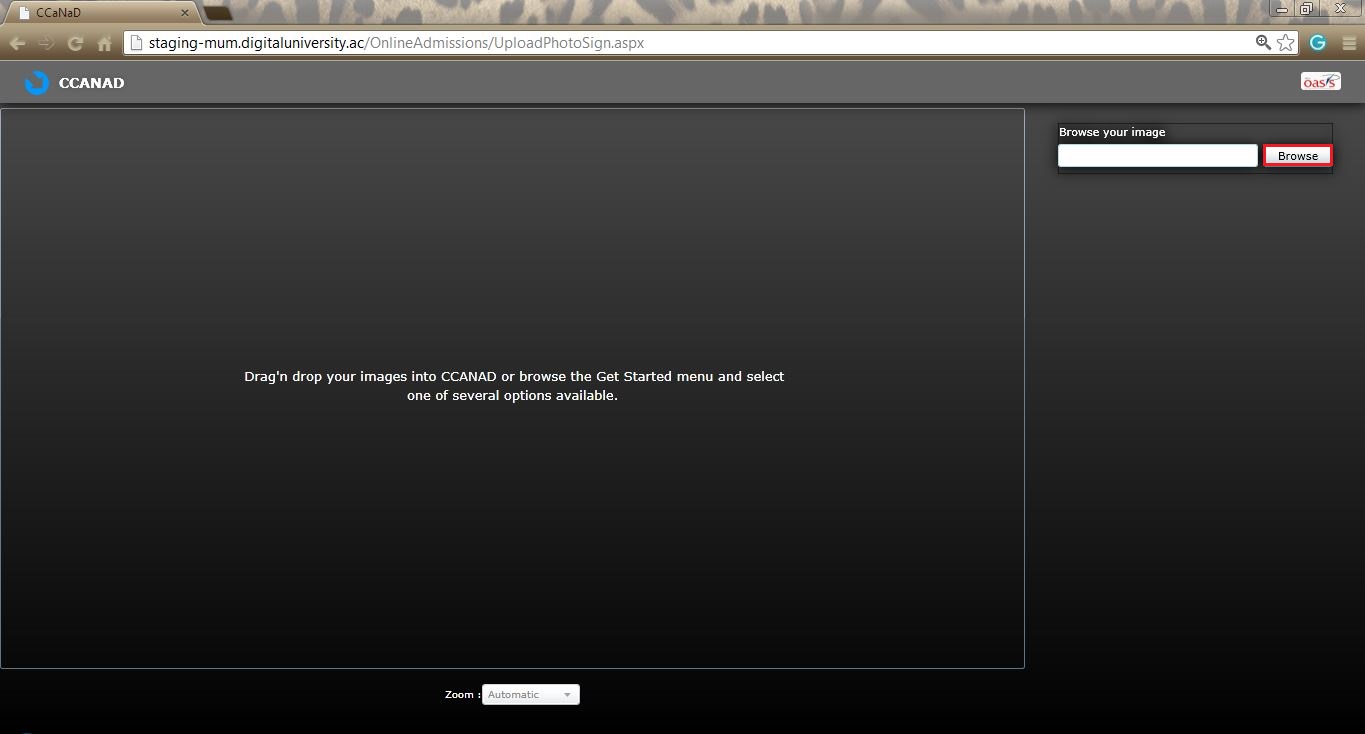 Click on Browse
Upload Photograph
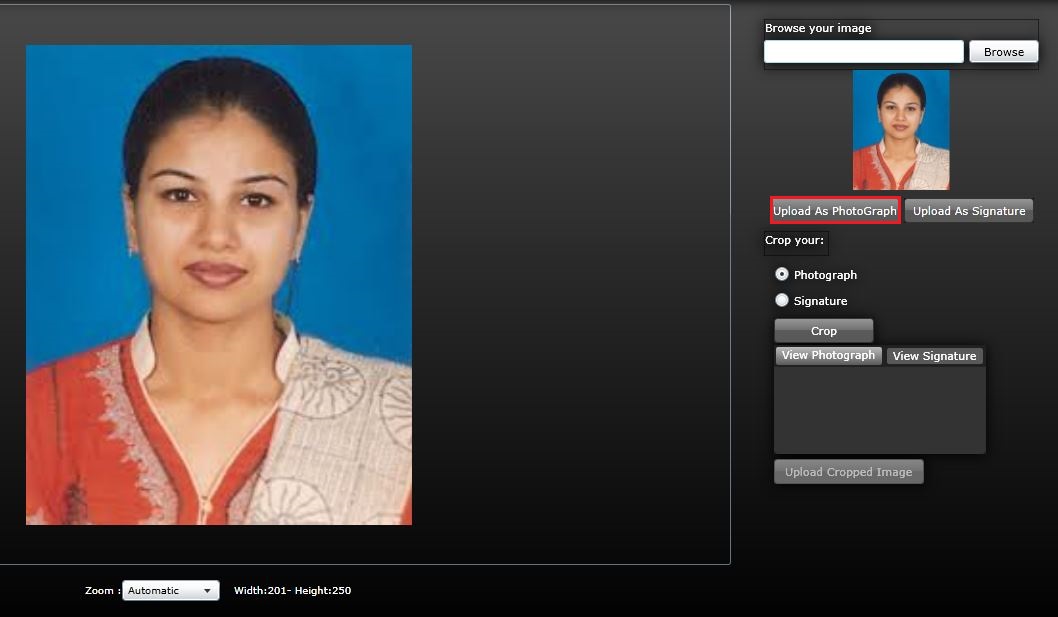 Click on Upload As Photograph
Verify Uploaded Photograph
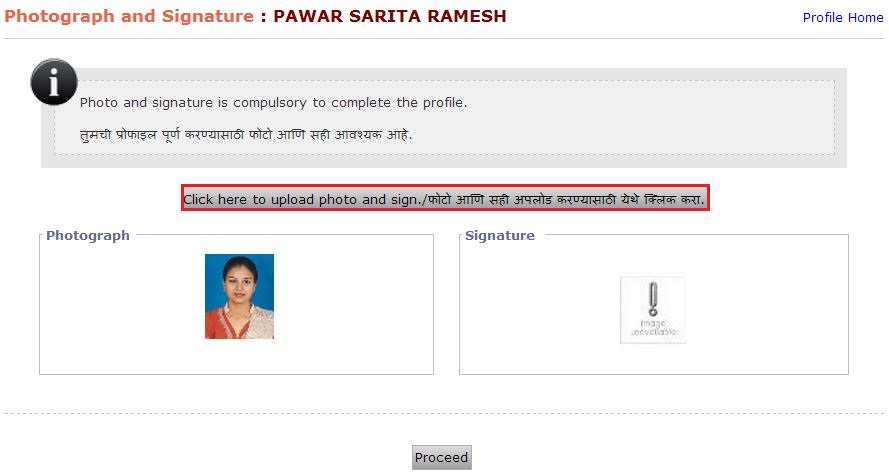 Crop Signature
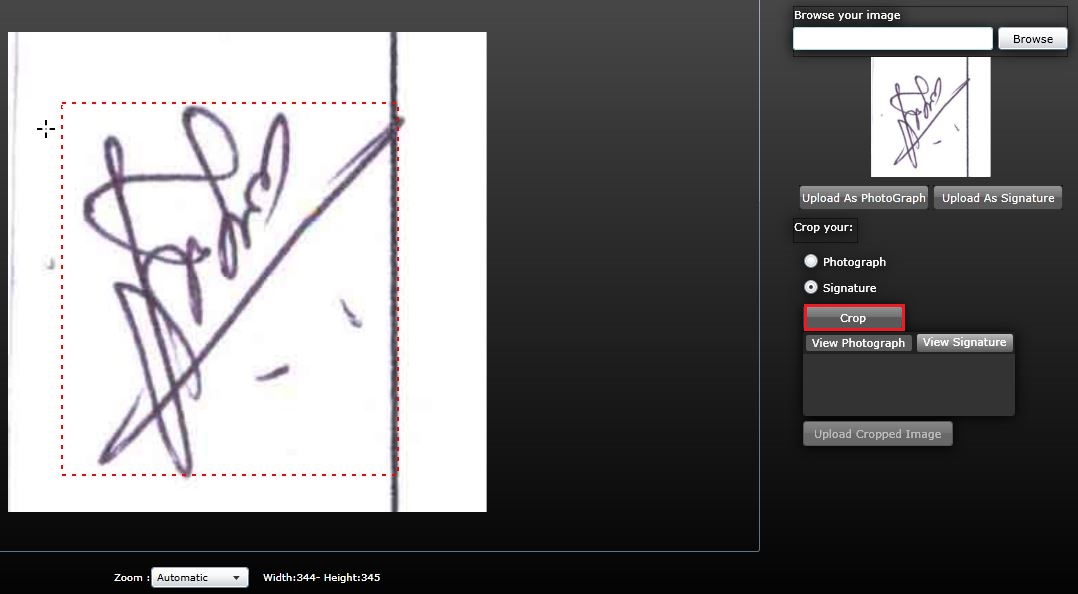 After select image click on crop
Select sign image
Upload Cropped Signature
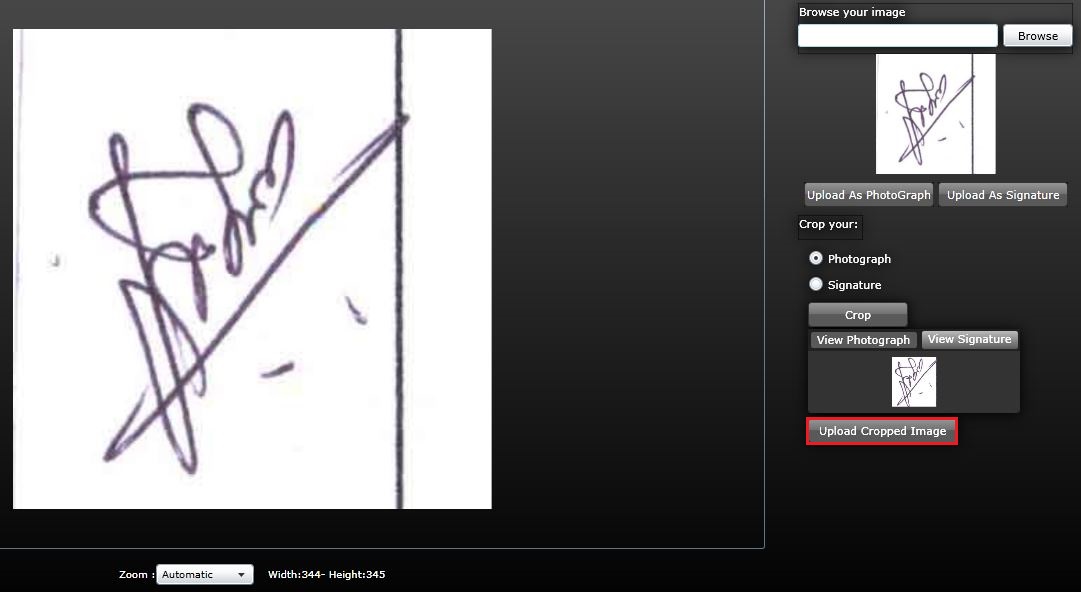 Click on Upload Cropped Image
Uploading Cropped Image
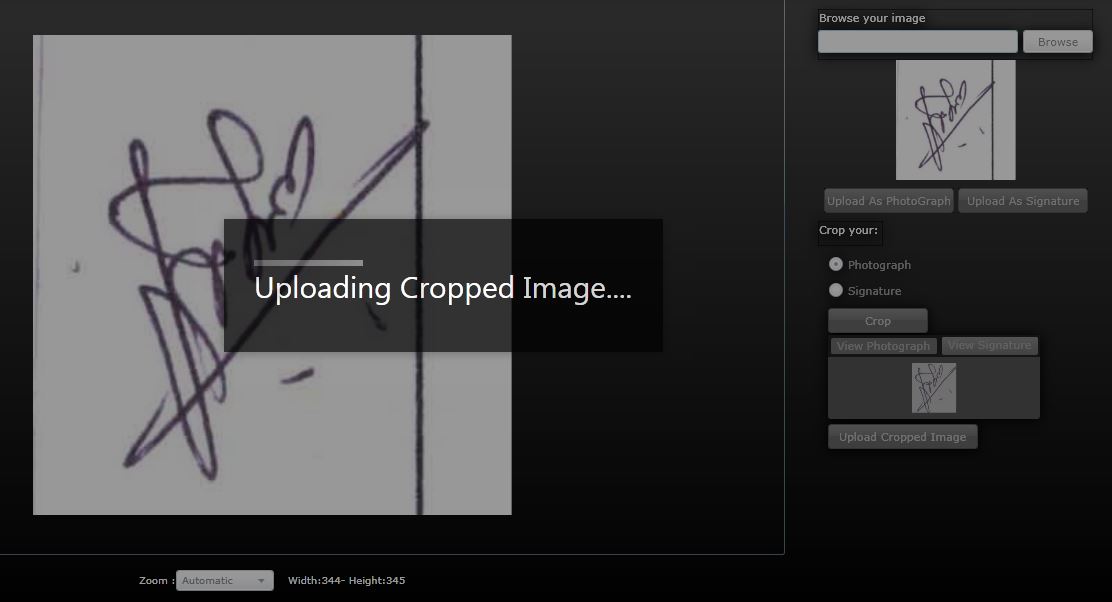 Verify Uploaded Sign
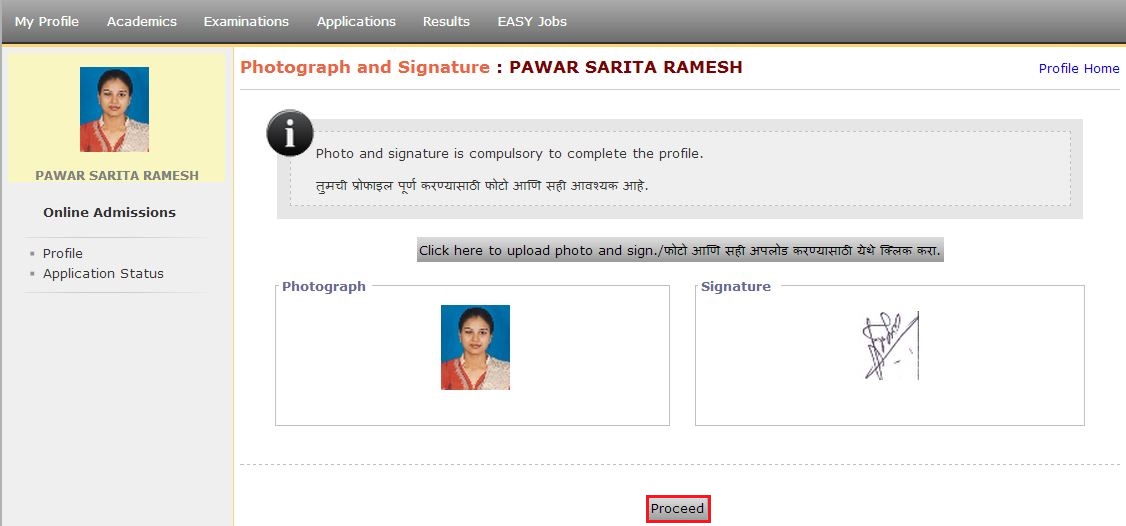 After verification click on Proceed
Personal Details
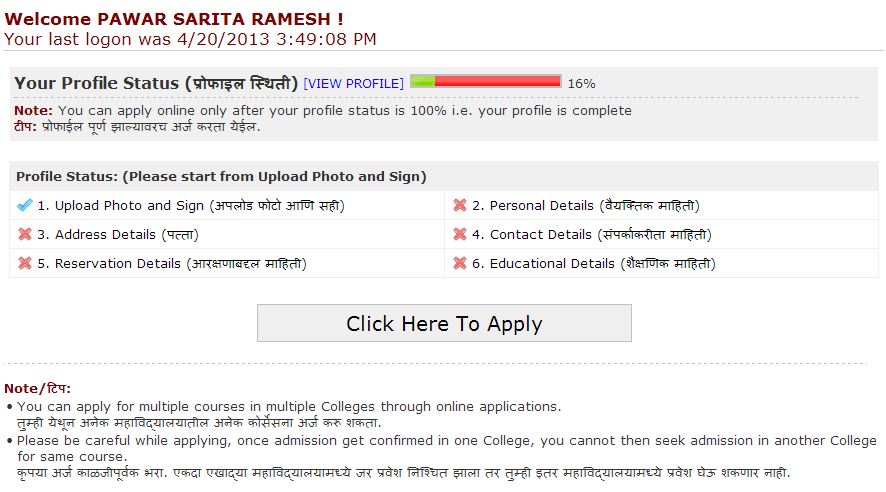 Click on Personal Details
Enter Personal Details
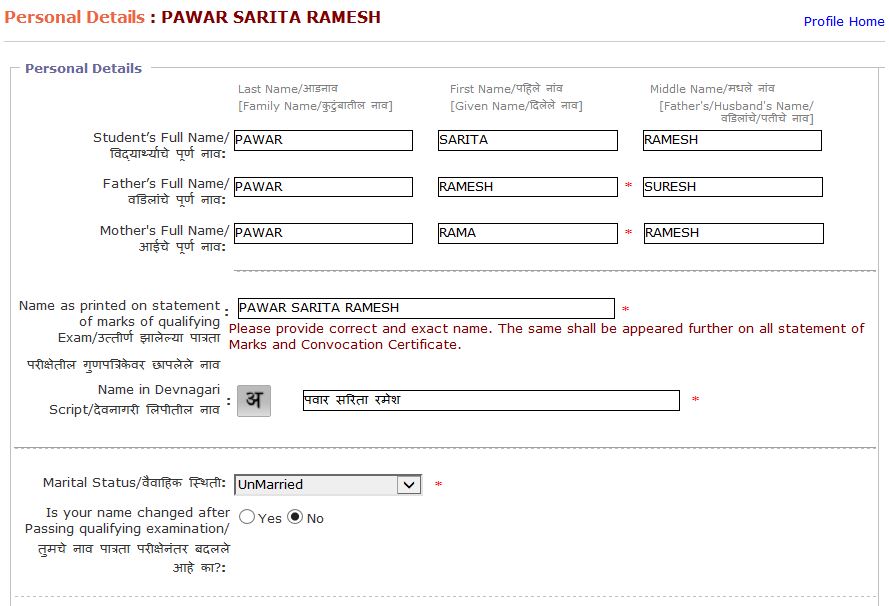 Enter Address Details
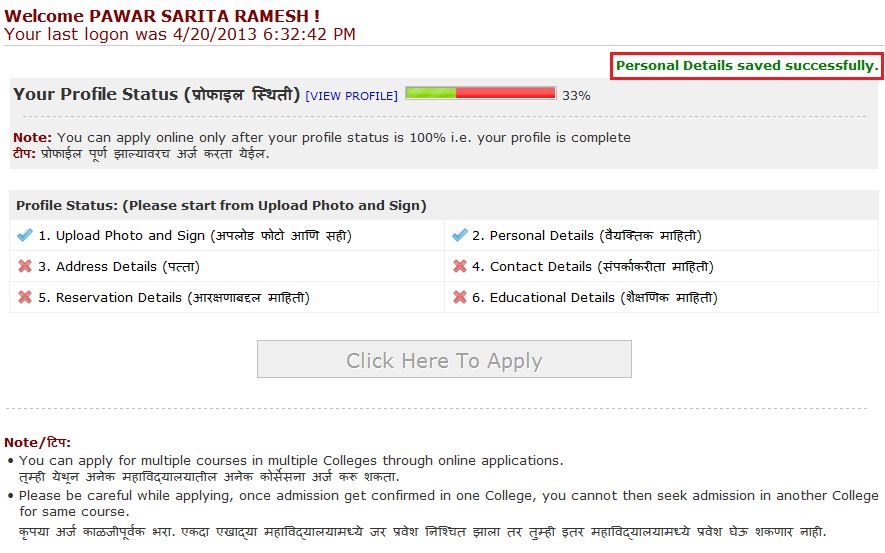 Click on Address Details
Enter Address Details
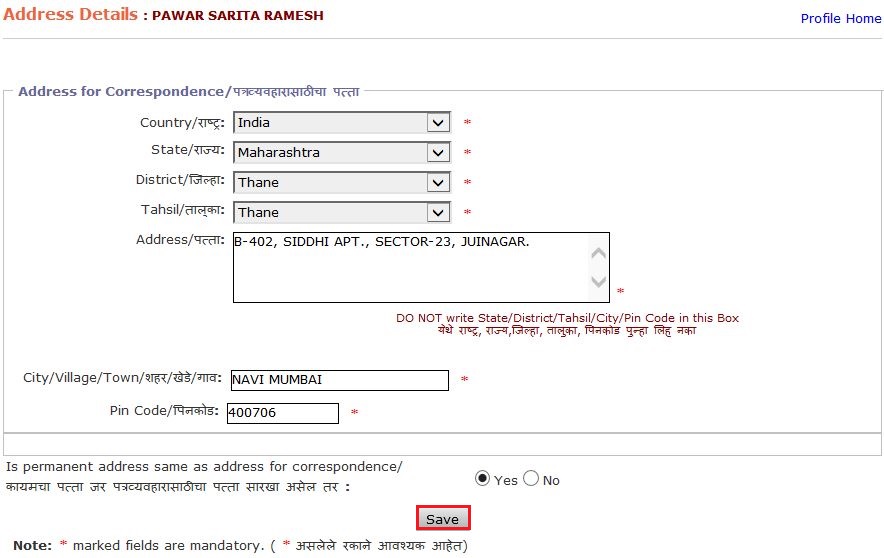 Click on Save
Enter Contact Details
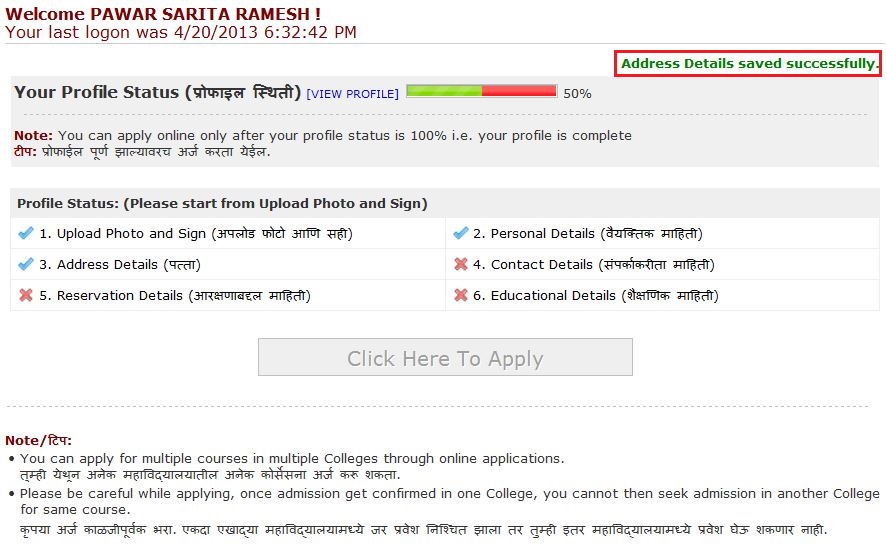 Click on Contact Details
Enter Contact Details
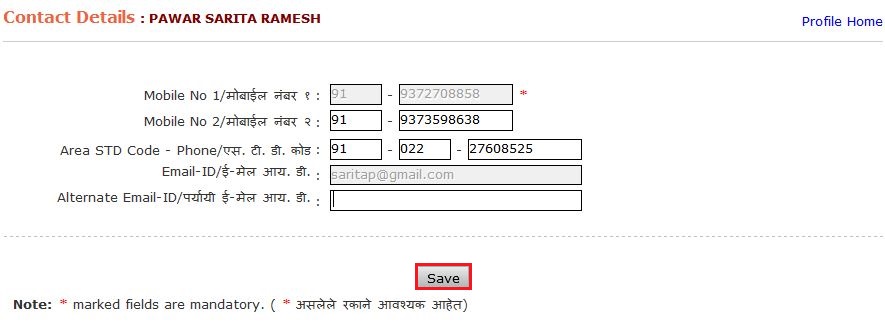 Click on Save
Enter Reservation Details
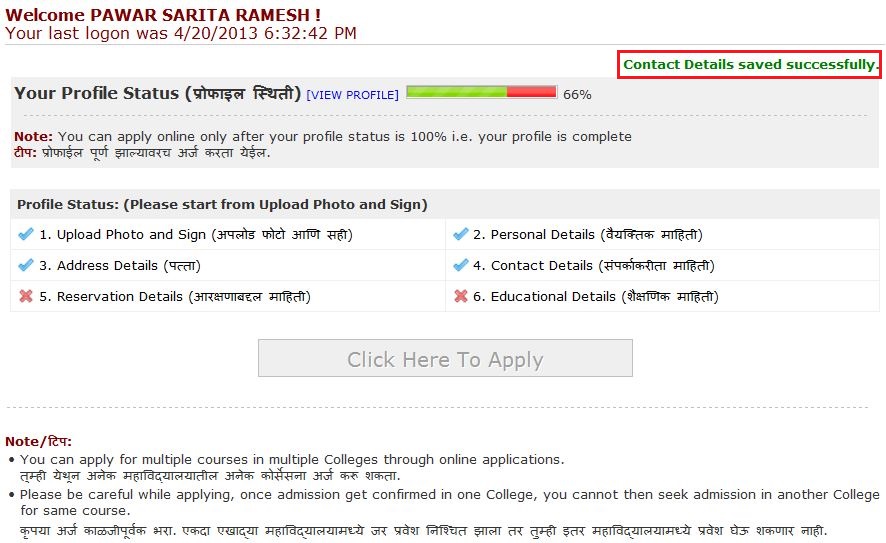 Click on Reservation Details
Enter Reservation Details
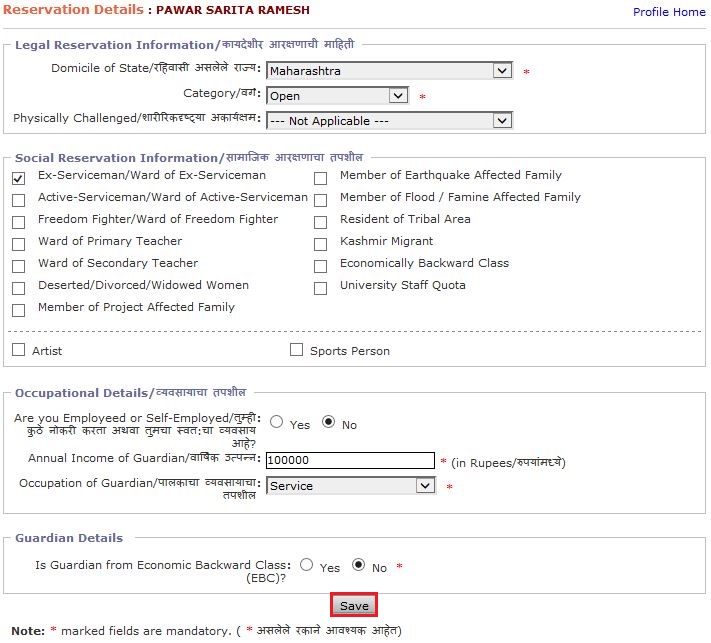 Click on Save
Enter Educational Details
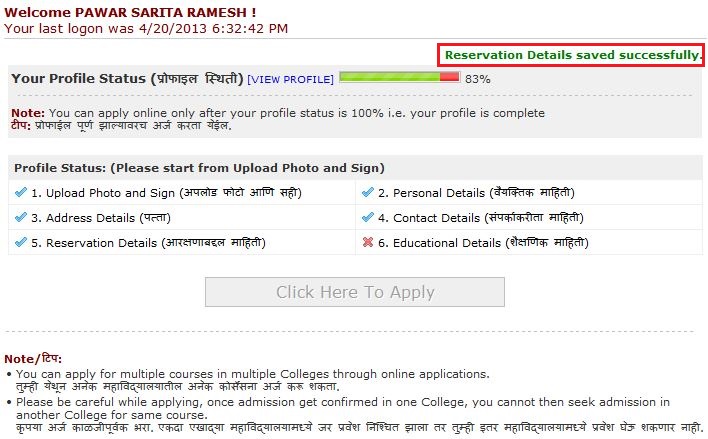 Click on Educational Details
Enter Educational Details
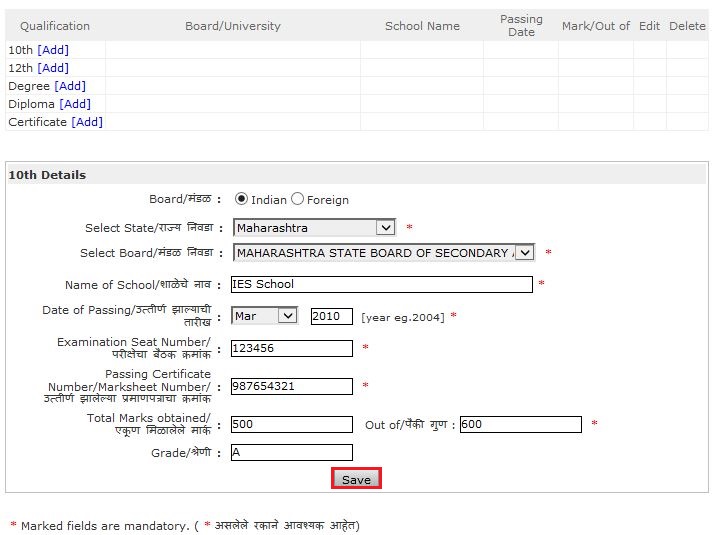 Click on Save
Enter Educational Details
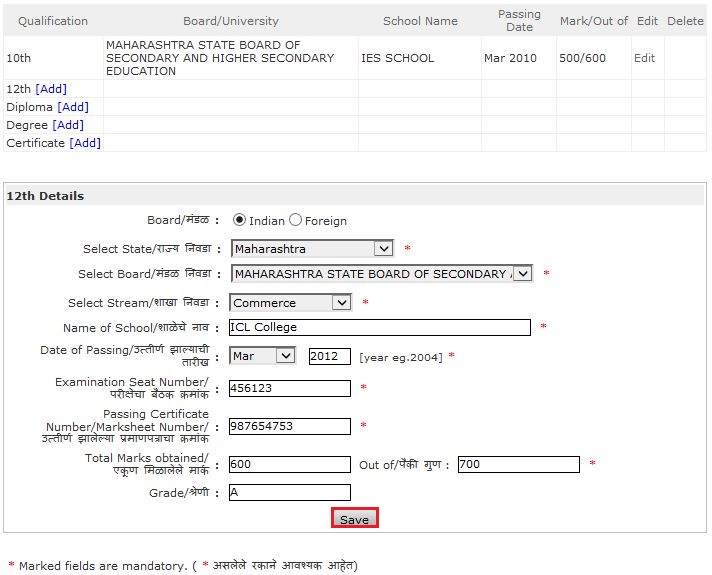 Click on Save
Enter Educational Details
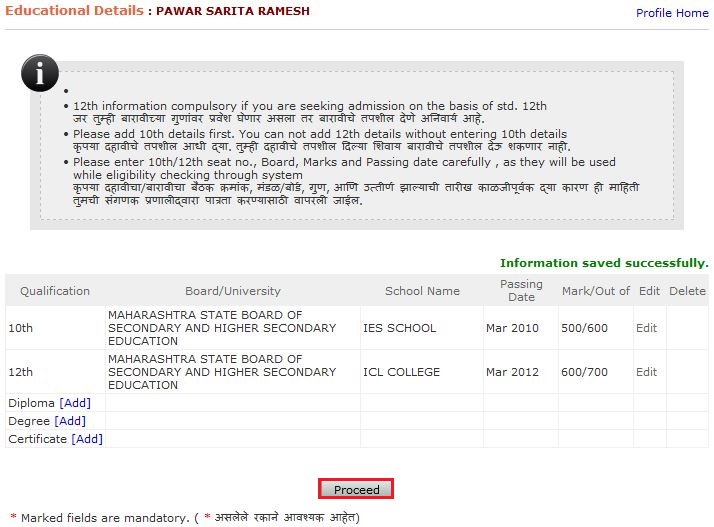 Click on Proceed
Profile Status
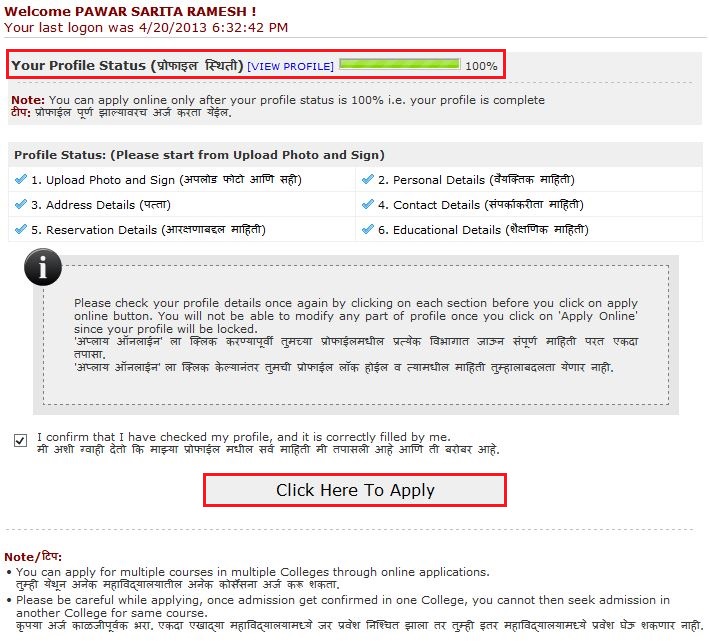 Click here to Apply
Course wise Schedule Details
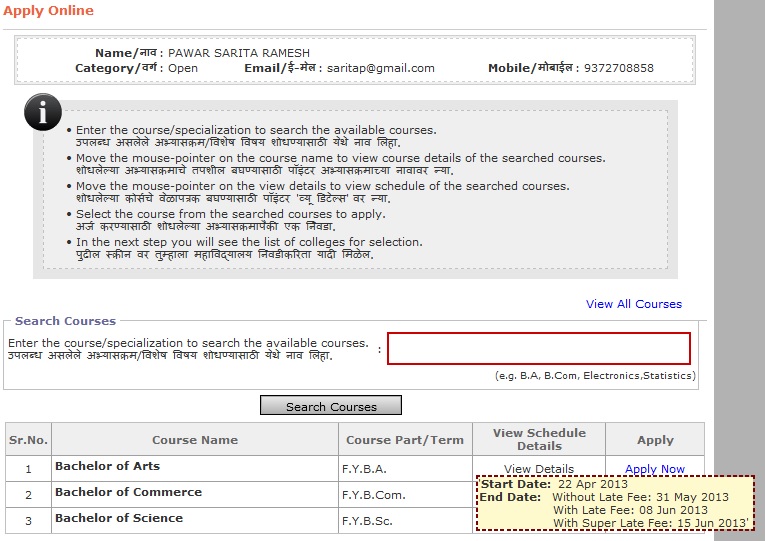 View Schedule Details
Course Selection
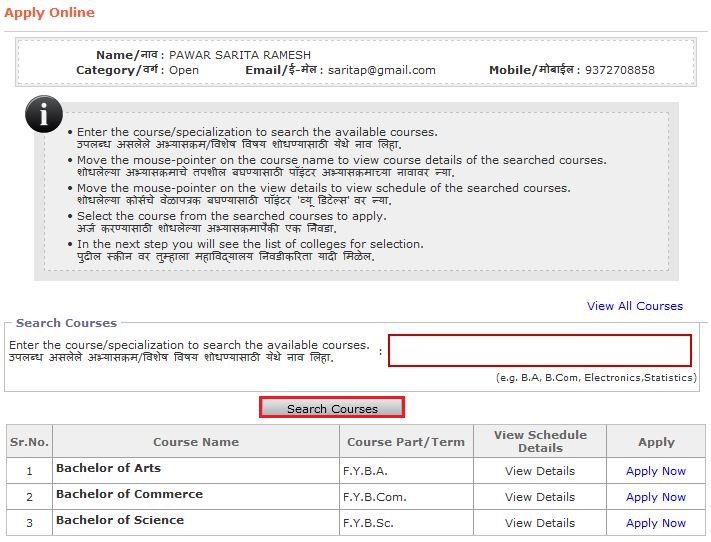 Click on Search Courses
Select Last Qualifying Exam
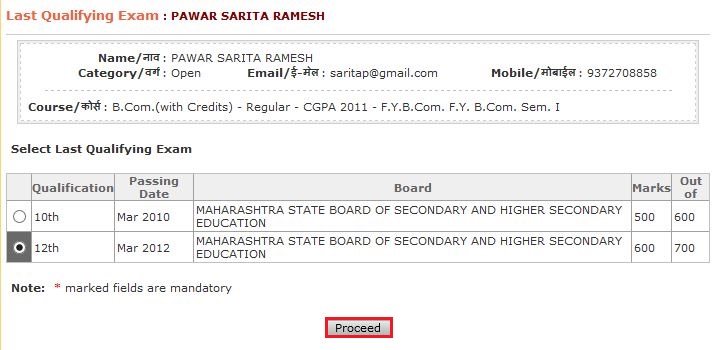 Click on Proceed
View College List
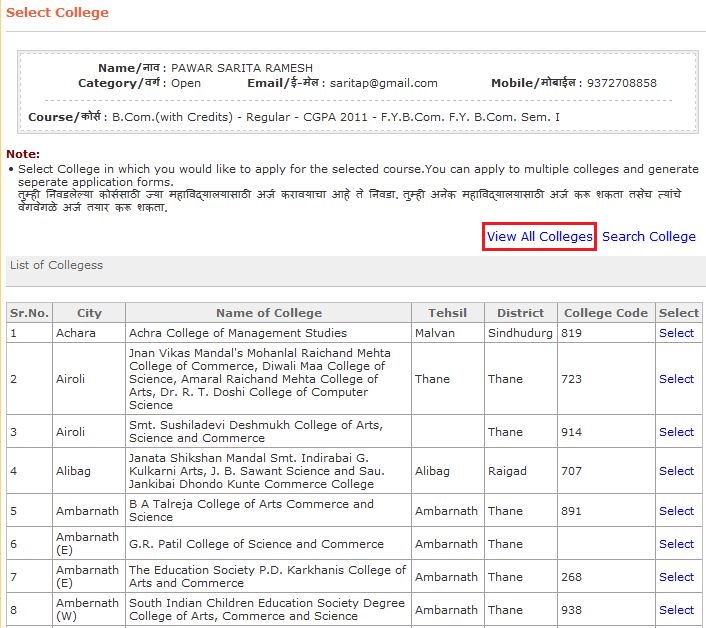 Select College
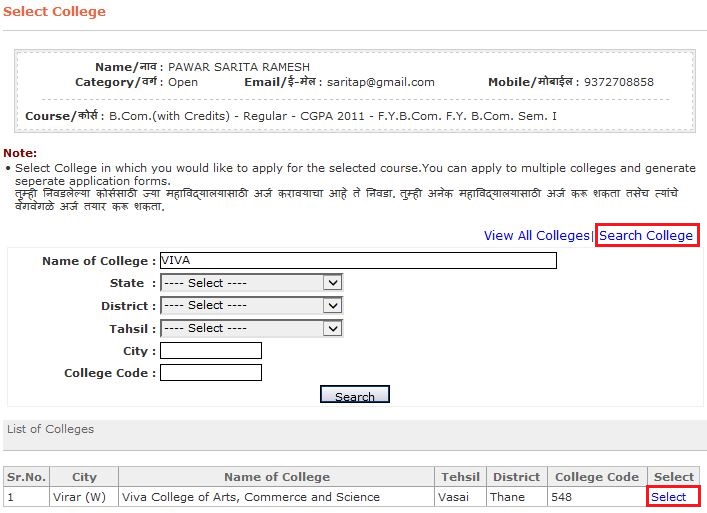 Click here for Search College
Select College
Select Medium & Appearing Papers
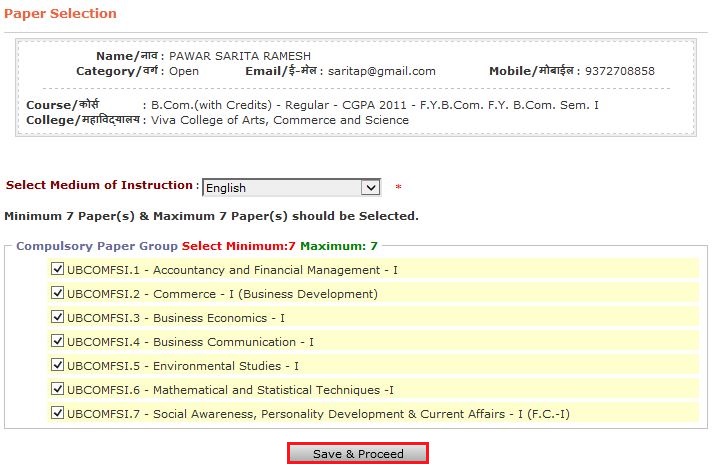 Click on Save & Proceed
Submitting Document with Application Form
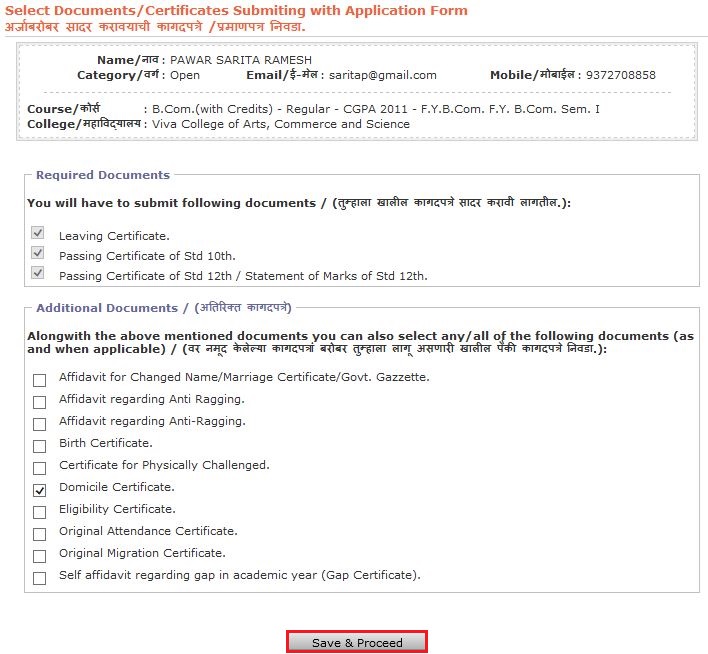 Click on Save & Proceed
Fees Details
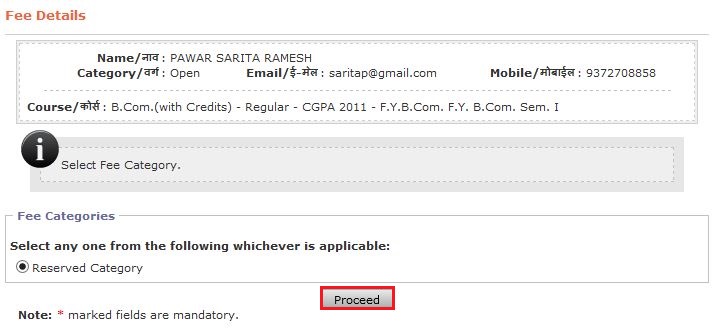 Click on Proceed
Print e-Suvidha Ticket
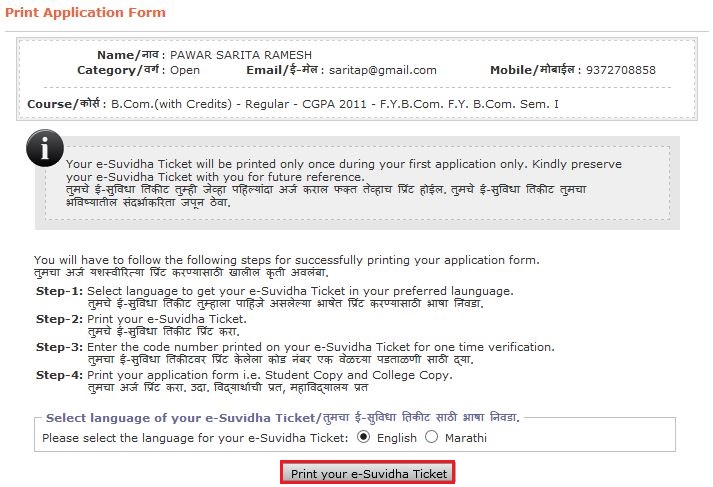 Click on Print e-Suvidha Ticket
Print e-Suvidha Ticket
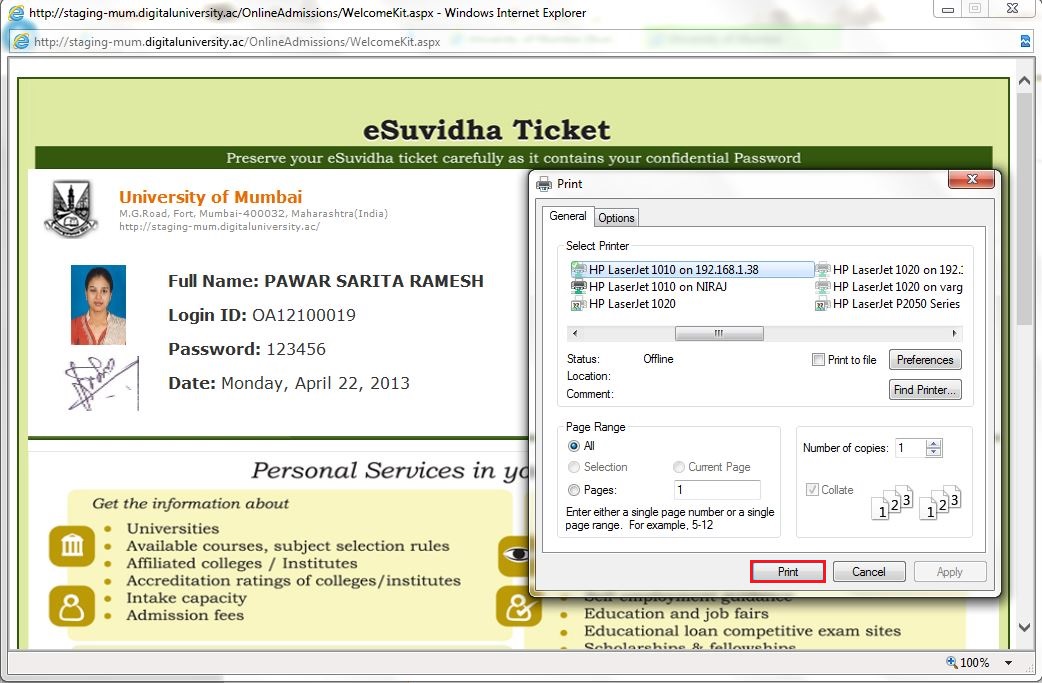 Click on Print
e-Suvidha Ticket: Verification Code
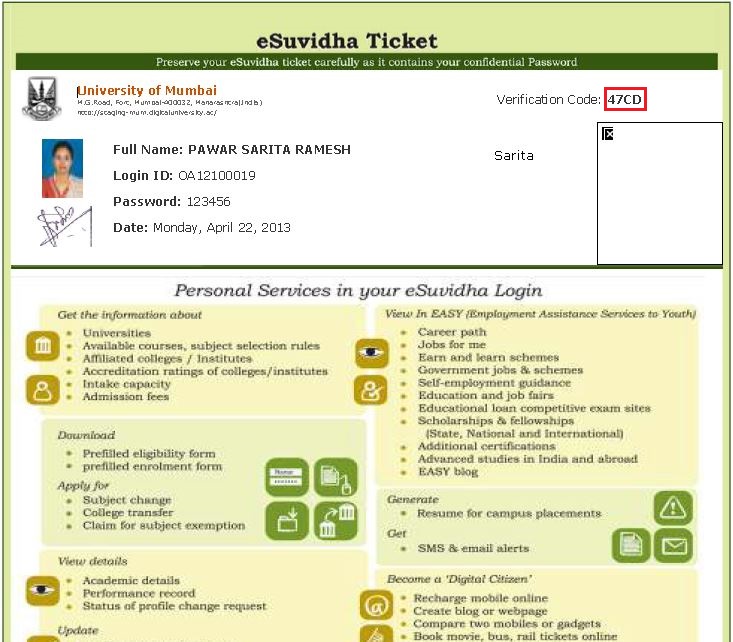 Verification Code
Print Application Form
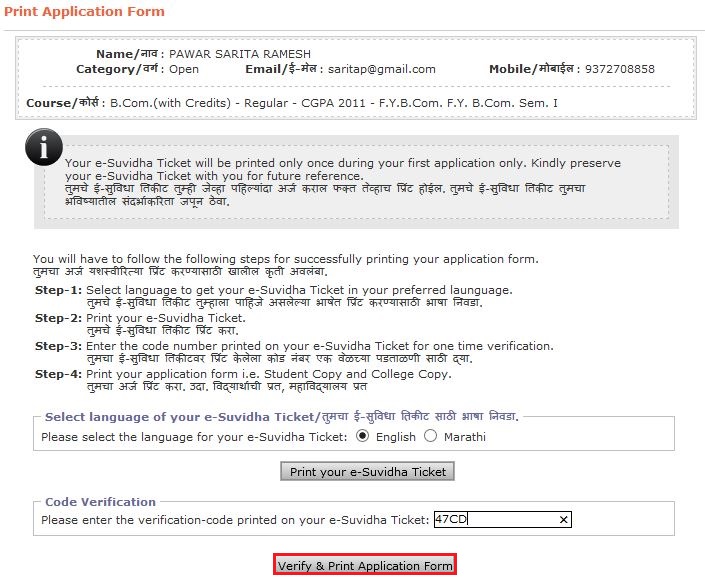 Click here
Print Application Form
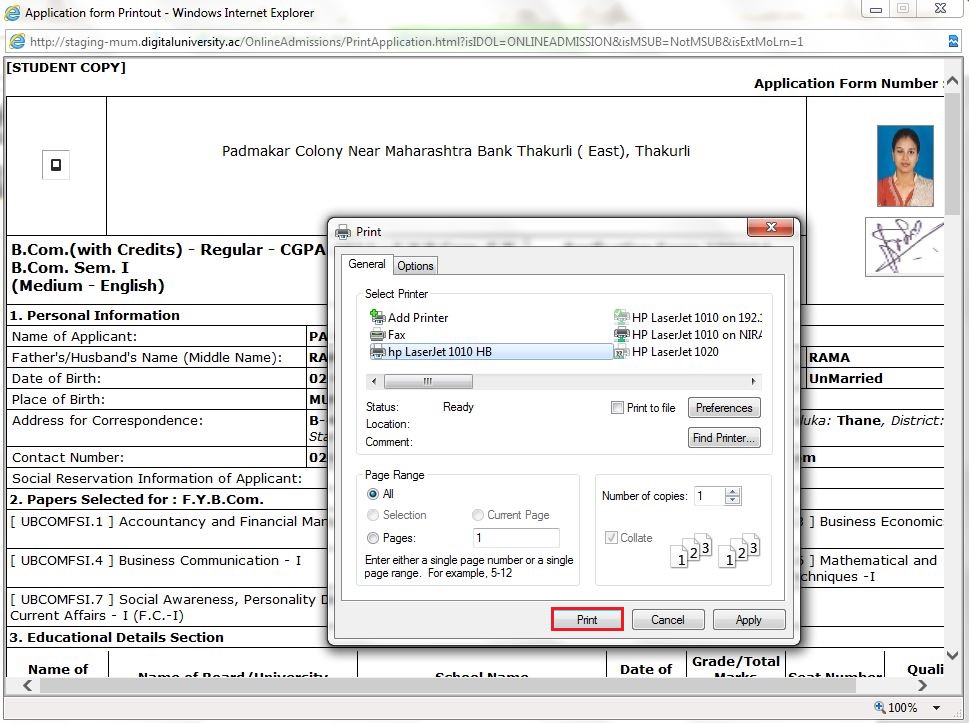 Click on Print
Print Application Form (Student Copy)
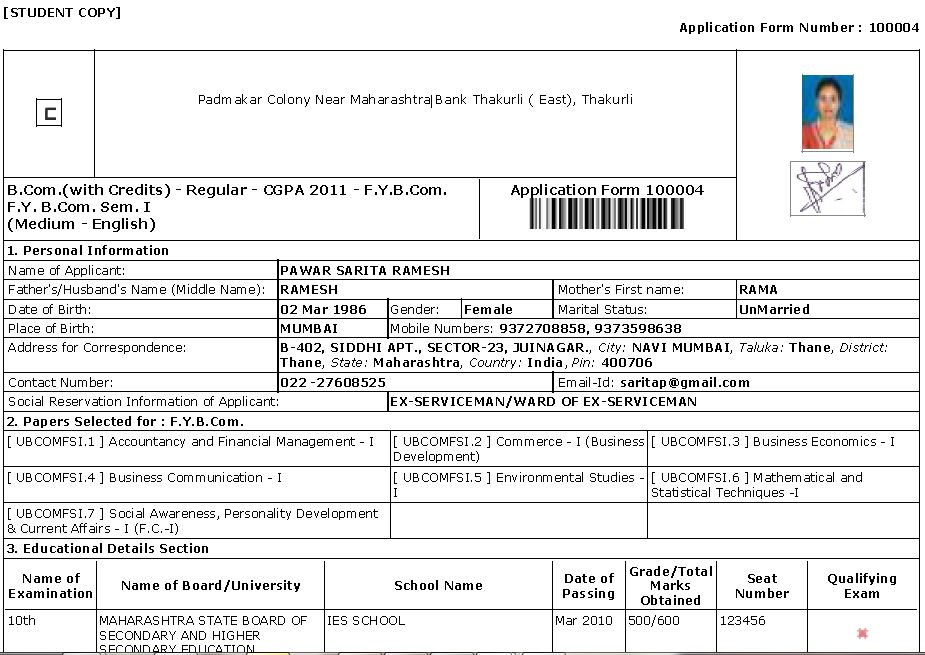 Print Application Form (College Copy)
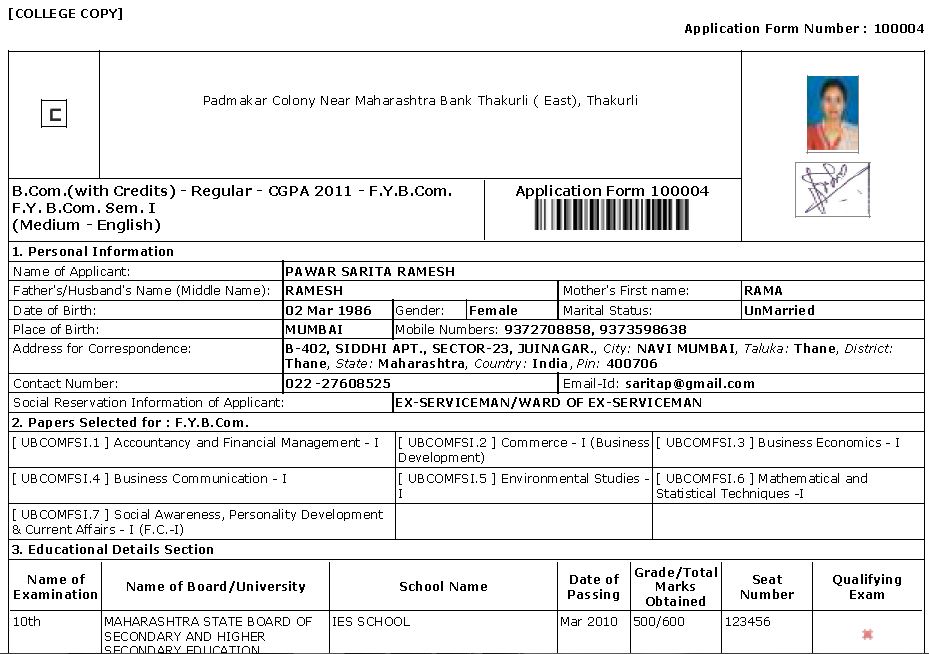 Application Status
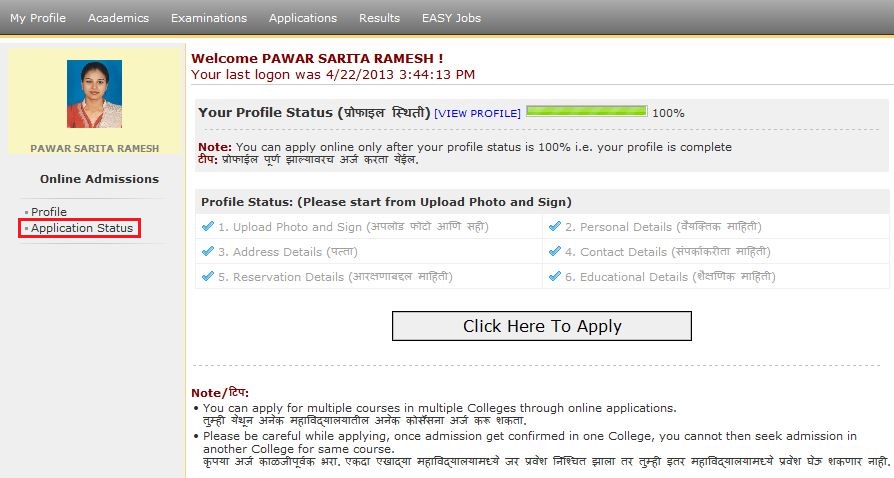 Click on Application Status
Application Current Status
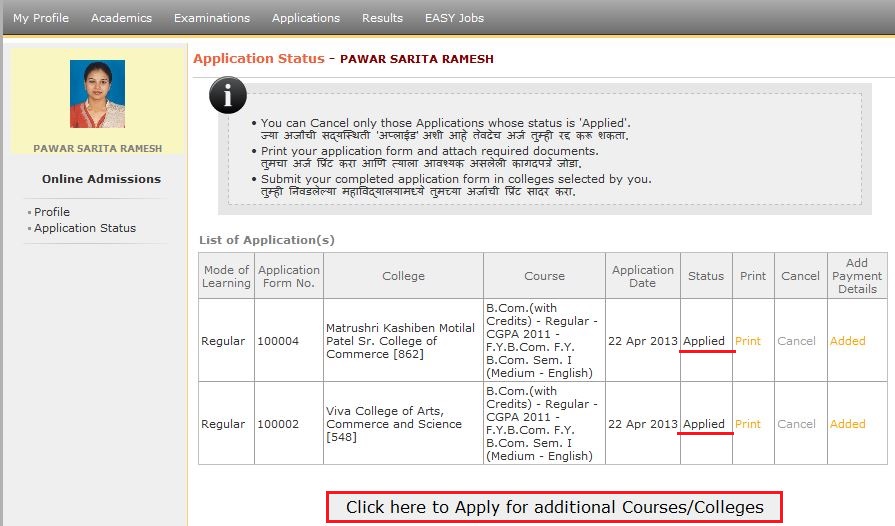 Multi Course Multi College Selection Option
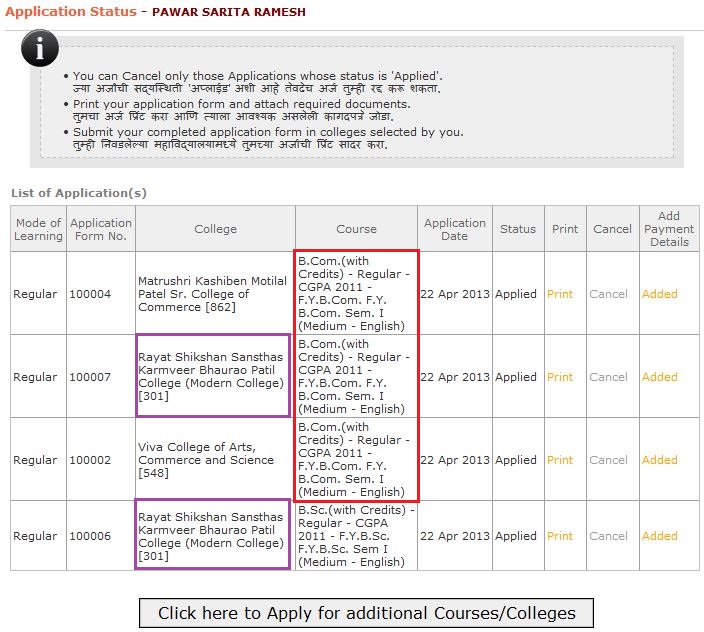 Application Status After College Form Submitted
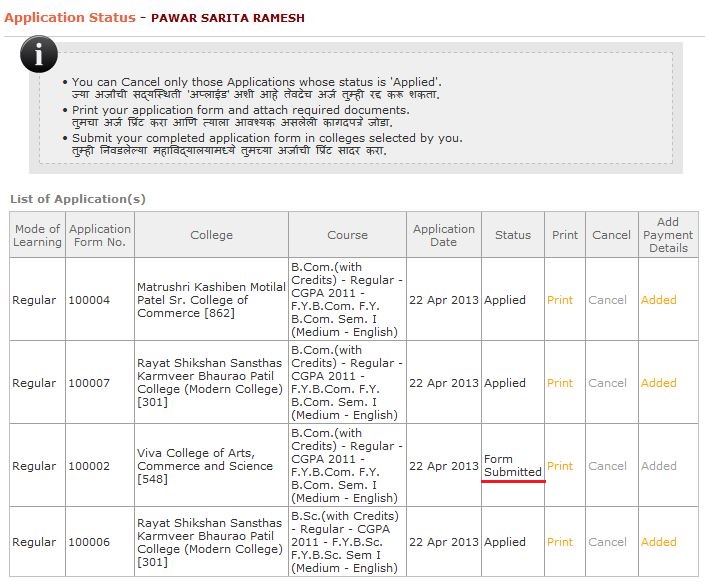 Application Status After College Admission Confirmed
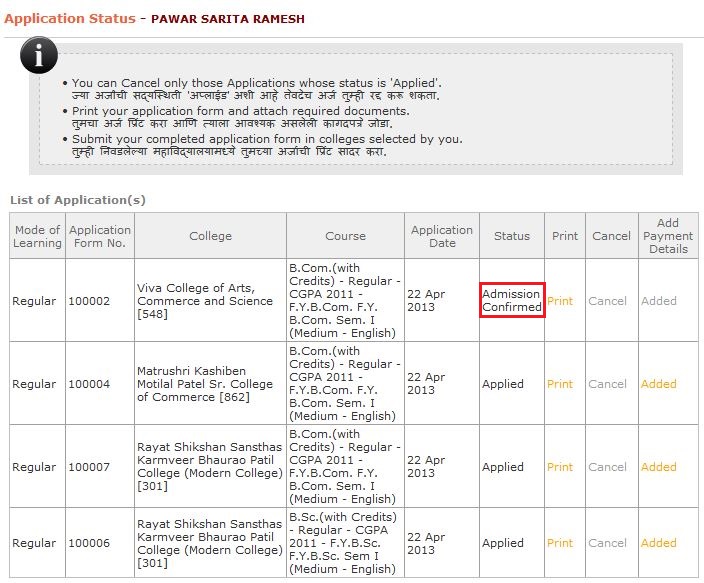 Online Application Process Completed